Bevarande av digitalt skapade arkiv - från 10% mot 100%
26.9.2016
Veli-Matti Pussinen
Direktör för Åbo landsarkiv
Direktör, norm- och informationsstyrning, Riksarkivet
1
Riksarkivets strategi 2020 (1)
Strategiska fokusområden och mål

Riksarkivet
1) Utgår från kunderna i all sin verksamhet.
2) Säkerställer att det analoga material som fastslagit för varaktig förvaring förvaras på ett kostnadseffektivt och ur logistisk synvinkel ändamålsenligt sätt och gör materialet bättre tillgängligt genom att främja digitalisering av material inom ramen för överföringsprocessen.
3) Främjar e-arkivering inom den offentliga förvaltningen och deltar aktivt i utvecklingen av lösningar för varaktig förvaring. 
4) Tillhandahåller tjänster som främjar vidareutnyttjandet av dokumentinformation som ingår i digitalt material och registeruppgifter. 
5) Identifierar förändringar i forskningsprocessen och beaktar de krav som förändringarna ställer på arkivets tjänster och verksamhet i dessa egenskap av forskningsinfrastruktur.
2
[Speaker Notes: Nostaisin esiin asiakaslähtöisyyden, analogisen aineiston siirtoprosessin uudistamisen, pysyvää sähköistä säilyttämistä tukevien ratkaisujen tukemisen. Lisäksi seulontatoiminnan kehittämisen (johon yhteys kohdasta 7). Valtakunnallisesti yhtenäiset toimintatavat hallinnollisen uudistuksen myötä.]
Riksarkivets strategi 2020 (2)
6) Främjar moderna metoder för vidareutnyttjande av digital dokumentinformation genom deltagande i nationella och internationella forskningsprojekt, och genom att integrera projektens resultat i sin aelektroniska tjänster.
7) Säkerställer, utöver förvaringen av myndighetsmaterial, att tillförlitlig, opartisk och tillräcklig dokumentinformation från aktörer inom den privata sektorn och civilsamhället samt från enskilda medborgare finns tillgänglig för sammanställande av en så riktig historiebild som möjligt.
8) Tar fram e-tjänster som är oberoende av tid och plats som sin viktigaste servicekanal för kunderna.
9) Utvecklar enhetliga, riksomfattande arbetssätt med beaktande av regionala intressenter och servicebehov. 
10) Sörjer för att dess tjänster produceras på ett ekonomiskt sätt som täcker kostnaderna och beaktar hållbar utveckling.
11) Främjar mångsidig och relevant kompetens hos arkivets medarbetare och god arbetshälsa.
3
Riksarkivets strategi 2020 (3)
Metoder för genomförande av strategin (några exempel)


2) Norm- och informationsstyrningen är tydlig, kompetent och dagsaktuell.

Notera: Gallringsbesluten = beslut om varaktig förvaring och/eller förvaringsform är normstyrning

3) Tydliga kriterier och processer föreligger för gallring av analogt och elektroniskt material och för förstöring och förvaring av digitaliserat analogt material så att behov av ytterligare arkivutrymme inte uppstår.
[Speaker Notes: Normi- ja informaatio-ohjaus kohdistuu julkishallinnon organisaatioihin. Yhteistyötä korostetaan. Viestintää tehostetaan.]
Riksarkivets strategi 2020 (4)
Ett av de viktigaste målen fram till 2020 är att information överförs smidigt mellan den offentliga förvaltningens datasystem. 
De offentliga datalagren i Finland ska göras tillgängliga i maskinläsbar form, gratis och med tydliga användarvillkor senast 2020 (Statsrådet principbeslut 3.3.2011).
Genom digitalisering och automatisering av förvaltningsprocesserna och med enhetliga informationsstukturer uppnås bättre semantisk kompatibilitet mellan informationssystemen. Det är viktigt att processerna byggs upp så att de inte är beorende av enskilda organisationer. Information som generas i elektronisk form ska också förvaras i elektronisk form under hela livscykeln.
5
[Speaker Notes: Julkinen hallinto tarjoaa kansalaisille ja yrityksille laadukkaita ja kattavia sähköisiä viranomaispalveluita, joita kehitetään yhteisesti ja asiakaslähtöisesti. Asianhallintaan liittyvät toiminnot keskitetään. 

Avoin julkinen tieto antaa myös yksityisen sektorin toimijoille mahdollisuuden kehittää näitä palveluita liiketoiminnallisesti kannattavalla tavalla.]
Riksarkivets strategi 2020 (5)
Beslut enligt gallringspolicyn och –strategin om varaktig förvaring av dokumentinformation och policyn för anskaffning av privat material säkerställer en täckande, objektiv och tillräcklig bild av sämhället och samhällsaktörerna för forskningen. 
Riksarkivet främjar digital arkivering inom den offentliga förvaltningen genom att bestämma vilken dokumentinformation som ska förvaras varaktigt. Data i datasystem och register som anknyter till förvaltningens substansuppgifter ska förvaras varaktigt i digital form. 

En revidering av gallringsstrategin och –processen har påbörjats (04/2016) och gallringsprocessen utvecklas i proaktiv riktning
6
[Speaker Notes: Nykyinen seulontapolitiikka ja –strategia ovat vuodelta 2012: näiden mukaan pyritään tekemään päätöksiä pysyvästä säilyttämisestä. Näiden tavoitteena tehtäväluokan tasolla päätetyt säilytysajat, joko pysyvä tai määräaikainen säilytys.

Yleisstrategian linjaus substanssitehtäviin liittyvien tietojärjestelmien ja rekistereiden tietosisältöjen kattavasta pysyvästä säilyttämisestä sähköisessä muodossa hakee vielä muotoaan käytännön työssä ja ei tule ”kertarysäyksenä”. Joka tapauksessa tietojärjestelmissä olevaa tietoa ei ole järkevää ”nyppiä”.]
Förvaringsform och bevarandets omfattning
För digitalt skapade arkiv (dokumentinformation) är förvaringen i enbart digital form huvudregeln (sedan 2012)
En allt större del av offentliga förvaltningens digitala arkiv kan förvaras varaktigt
Kvalitativa målsättningar centrala, inga kvantitativa mål
I praktiken gallring på uppgiftsnivå på basen av informationsstyrningsplanerna (= 0 eller 100% bevaras i en uppgiftsklass)
Tidigare urvals-/sampel beslut rörande kunduppgifter (personer, samfund), inklusive födelsedagsbesluten ersätts med nya beslut för den period från vilken uppgifterna kan förvaras varaktigt i digital form
”10% => 100%”
7
[Speaker Notes: Nämä linjaukset tehty jo vuonna 2012. Tehtävätasoista seulontaa yksinomaan sähköisessä muodossa toteutettiin käytännössä laajamittaisesti ministeriöiden tiedonohjaussuunnitelmiin pohjautuvissa päätöksissä loppuvuodesta 2015.]
Riksarkivets strategi 2020 – Finansministeriets OffICT
En gemensam elektronisk arkiveringstjänst för organisationer inom den offentliga förvaltningen stöder förvaltningsprocesserna och främjar användningen av dokumentinformation för forskning och beslutsfattande i samhället. 

SAPA
8
[Speaker Notes: Tehdään yhteistyötä VM:n kanssa. Valtiovarainministeriön JulkICT vastaa mm. julkisen hallinnon sähköisen asioinnin yleisestä kehittämisestä sekä yhteisten kehittämishankkeiden yhteensovittamisesta.]
SAPA
SAPA – En servicehelhet för arkivering och förvaring av digitalt myndighetsmaterial
En gemensam lösning för såväl varaktigt bevarad information som information med en bestämd förvaringstid (viss tid).
För hela offentliga sektorn (staten och kommuner)
Arkivverkets VAPA fram till 2015 var begränsad till varaktig förvaring och statsförvaltningen. Inga nya leveranser 2015-2016.
Mellanrapport 07/2016: http://urn.fi/URN:ISBN:978-952-251-787-6
http://vm.fi/sapa 
De olika aktörernas (inkl. Riksarkivets) roller ännu obestämda
9
[Speaker Notes: Tavoitteen saavuttamiseksi valtiovarainministeriö asetti SAPA-työryhmän (Sähköisten viranomaisaineistojen arkistoinnin ja säilytyksen palvelukokonaisuus) ajalle 17.8.2015 - 28.2.2016. Työryhmän toimikautta on jatkettu 31.5.2016 asti. Työryhmässä on jäseniä seuraavista organisaatioista: valtiovarainministeriö, opetus- ja kulttuuriministeriö, valtioneuvoston kanslia, Kansallisarkisto, Suomen Kuntaliitto sekä Tampereen kaupunki.

Työpajat syksy-talvi 2015-16 olivat avoimia kaikille hallinnon toimijoille. Käsiteltiin seuraavia kokonaisuuksia:

Palvelukokonaisuus (Hallintamalli, tietosisältö ja tekninen toteutus)
Lainsäädäntö (Omistajuus ja säädösten muutokset)
Toimeenpano (Kustannus-hyöty, toteutussuunnitelma ja viestintäsuunnitelma)

JulkICT-wikissä ja VM:n sivuilla kerrotaan, missä mennään.]
NDB-LDB (KDK-PAS)
http://www.kdk.fi/index.php/sv/langtidsbevaring
Inom projektet Det nationella digitala bibliotek (NDB) planeras och genomförs den centraliserade lösningen för långtidsbevaring (LBD) av digitala kulturarvsmaterial och en tjänst för långsiktigt digitalt bevarande av bibliotekens, arkivens och museernas digitala material (NDB-LDB-tjänsten)
It-centret för vetenskap CSC ansvarar för LBD-lösningen och NDB-LBD-tjänsten.
10
Metadata Requirements and Preparing Content for Digital Preservation
http://www.kdk.fi/index.php/en/digital-preservation/specifications/353-metadata-requirements-and-preparing-content-for-digital-preservation



Riksarkivet följer med utvecklingen och styr genom gallringsbesluten myndigheterna till att använda formater lämpade för långtidsförvaring
11
Exempel på förvaringsform i gallringsbesluten (1)
”Arkistolaitos ilmoittaa määräävänsä arkistolain (831/1994) 8 §:n nojalla kaikkien kunnallisten organisaatioiden pysyvästi säilytettävät rakennusvalvonnan asiakirjatiedot säilytettäviksi pysyvästi yksinomaan sähköisessä muodossa niin pitkältä ajanjaksolta kuin ne ovat sähköisessä muodossa. Asiakirjat tulee säilyttää PDF/A-muotoisina ja rekisteröintitiedot XML- tai muussa pitkäaikaissäilytyksen vaatimukset täyttävässä rakenteisessa muodossa.”
= xx handlingar/information förvaras enbart i elektronisk form från den tid som de föreligger i elektronisk form
= handlingar/dokument i PDF/A-format
= registeruppgifter i XML-format eller annat strukturerat format som uppfyller lågtidsförvaringens krav
12
Exempel på förvaringsform i gallringsbesluten (2)
-”Pysyvän säilyttämisen turvaamiseksi rekistereiden/tietokantojen tiedot tulee saattaa sellaiseen rakenteiseen muotoon, jossa siitä on muodostettavissa alkuperäisen käyttötarkoituksen mukaisia loogisia yhteenkuuluvia tietokokonaisuuksia. Tallennusrakenne tulee olla dokumentoitu. Käytettäessä XML tallennusrakennetta tulee XML:n rakenteen sisältää tämä myöhempää hyödynnettävyyttä tukeva tekninen dokumentaatio. Käytettäessä CSV-tallennusrakennetta tulee aineiston lisäksi tuottaa erillinen tekninen dokumentaatio joko hyödyntäen ADDML-rakennetiedostoa tai erillistä teknistä tietokanta-dokumentaatiota”.
13
TACK!veli-matti.pussinen@arkisto.fi+358 50 307 0433
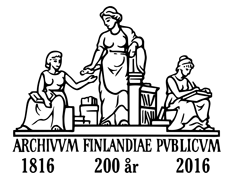 14